Keeping Families Together Training #2 Using Disability Law To Defend Disabled Parents
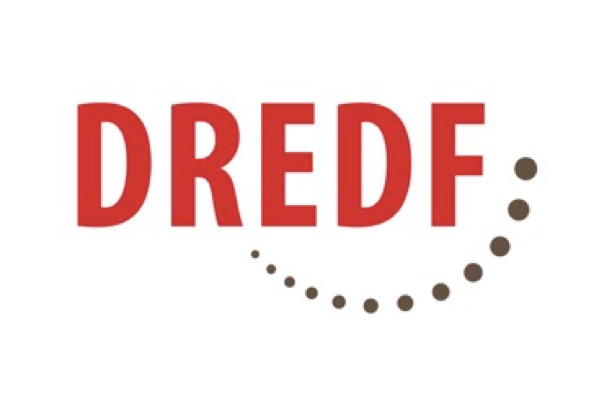 Kavya Parthiban, JD
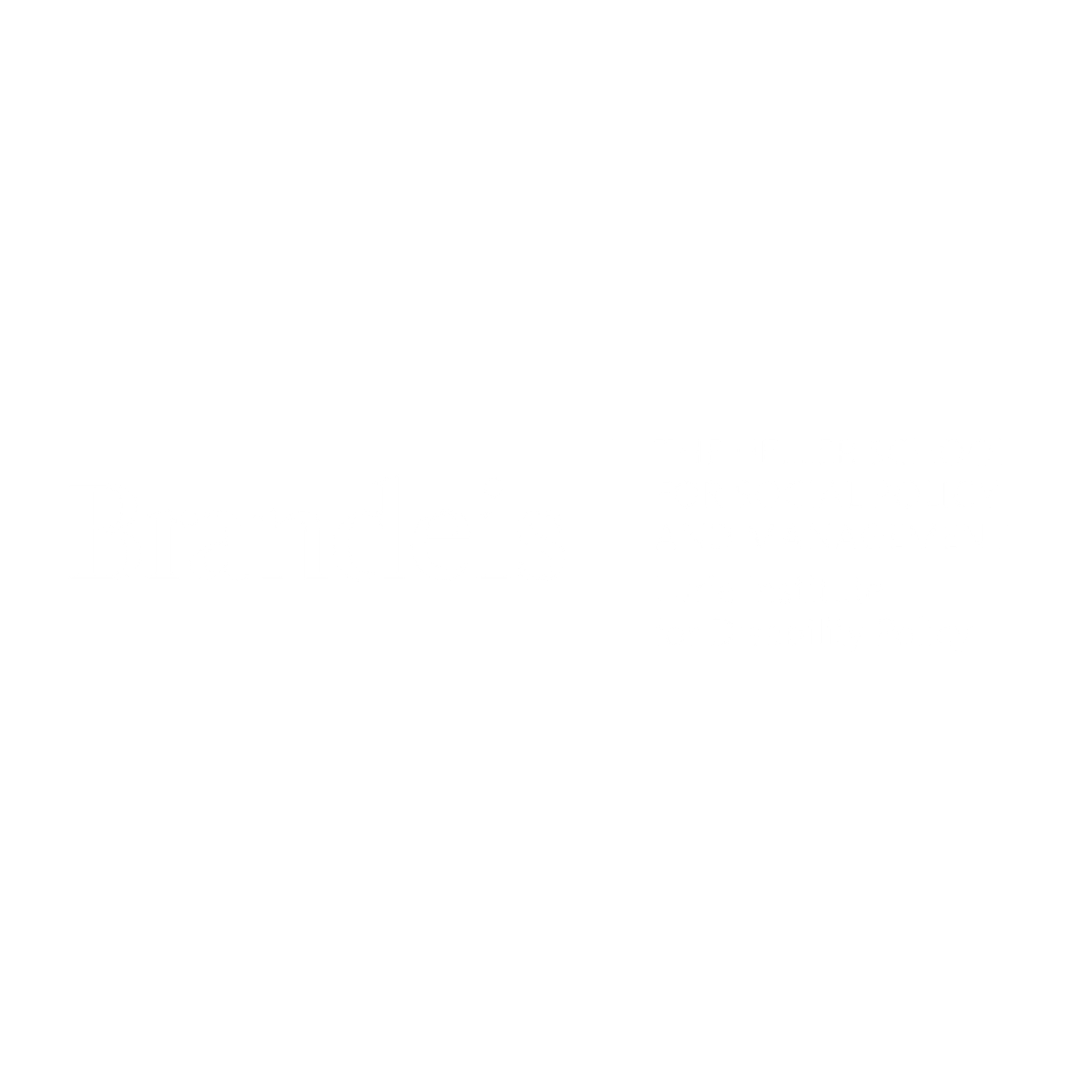 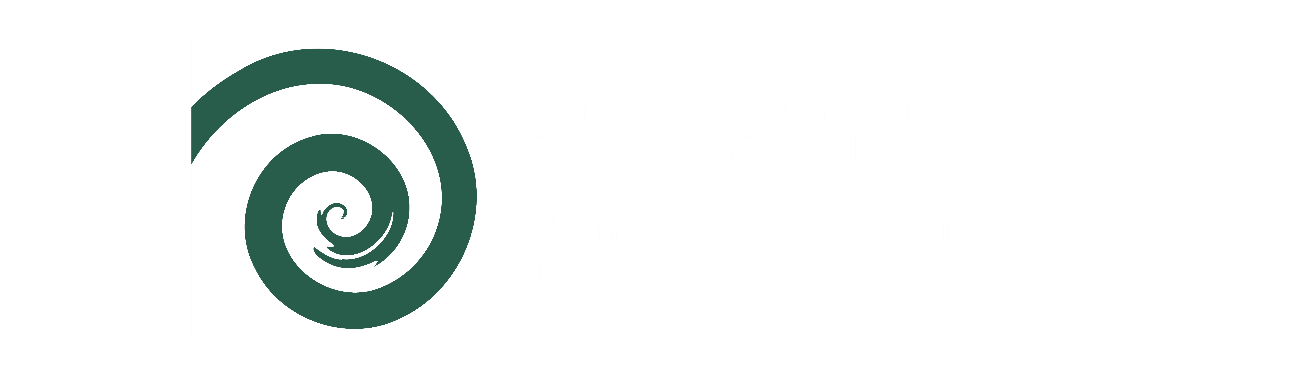 Our Speaker
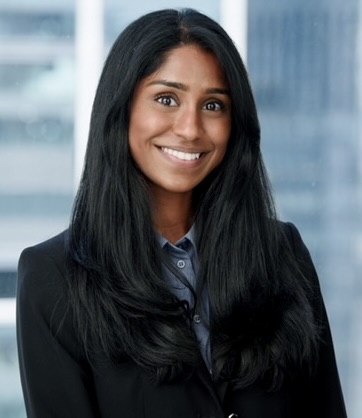 Kavya Parthiban
Disability Rights Education and Defense Fund
Facilitator
Linda Long-Bellil, PhD, JD, Assistant Professor, E.K. Shriver Center and Department of Family Medicine & Community Health, UMass Chan Medical School
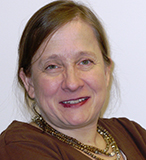 Welcome!
Overview
Closed Captioning
Questions in Chat
Resources
Recording
Your Feedback
Survey
Accessibility
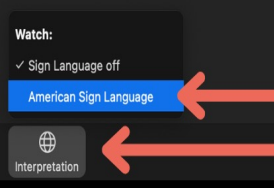 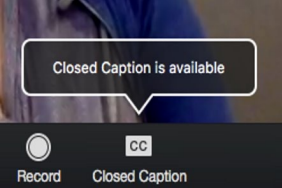 [Speaker Notes: Hover over the middle of the screen divider and pull to the left to make the video images larger]
Presentation Overview
Working with Parents
Fundamental Principles
Working with the Other Side
Filing a Complaint
Ableism in Dependency
Although only 1 in 10 children in the US have a parent with a disability, children of parents with disabilities make up 19% of the youth in foster care 1 
Removal rates can be as high as 80% for parents with intellectual, cognitive, developmental, or psychiatric disabilities 2 
Assumption of parental unfitness because these parents may understand, communicate, or parent differently than nondisabled people 
Yet high-quality studies show that disability is not predictive of abuse or neglect 3
1 Robyn Powell, Justice for Parents with Disabilities and Their Children, The Regulatory Review, at https://www.theregreview.org/2021/10/26/powell-justice-for-parents-with-disabilities/#:~:text=The%20disproportionate%20rate%20of%20child,the%20children%20in%20foster%20care (Oct 26, 2021)
2Loran B. Kundra and Leslie B. Alexander, Termination of Parental Rights Proceedings: Legal Considerations and Practical Strategies for Parents with Psychiatric Disabilities and the Practitioners Who Serve Them, Psychiatric Rehabilitation Journal 33(2) (2009): 144–145; National Council on Disability (“NCD”), Rocking the cradle: Ensuring the rights of parents with disabilities,  https://heller.brandeis.edu/parents-with-disabilities/pdfs/rocking-the-cradle.pdf (2012) 
3 National Council on Disability (“NCD”), Rocking the cradle: Ensuring the rights of parents with disabilities   https://heller.brandeis.edu/parents-with-disabilities/pdfs/rocking-the-cradle.pdf (2012)
Capacity and Ability to Parent
Capacity is a spectrum – not yes/no question
Changes with context, topic, emotional & physical state, etc
Capacity is changeable and can be strengthened
Children who live with parents with disabilities can and do thrive, especially when parental capacity is strengthened with accommodations
Reminder: Capacity for representation does NOT require a client to fully understand all nuances of litigation
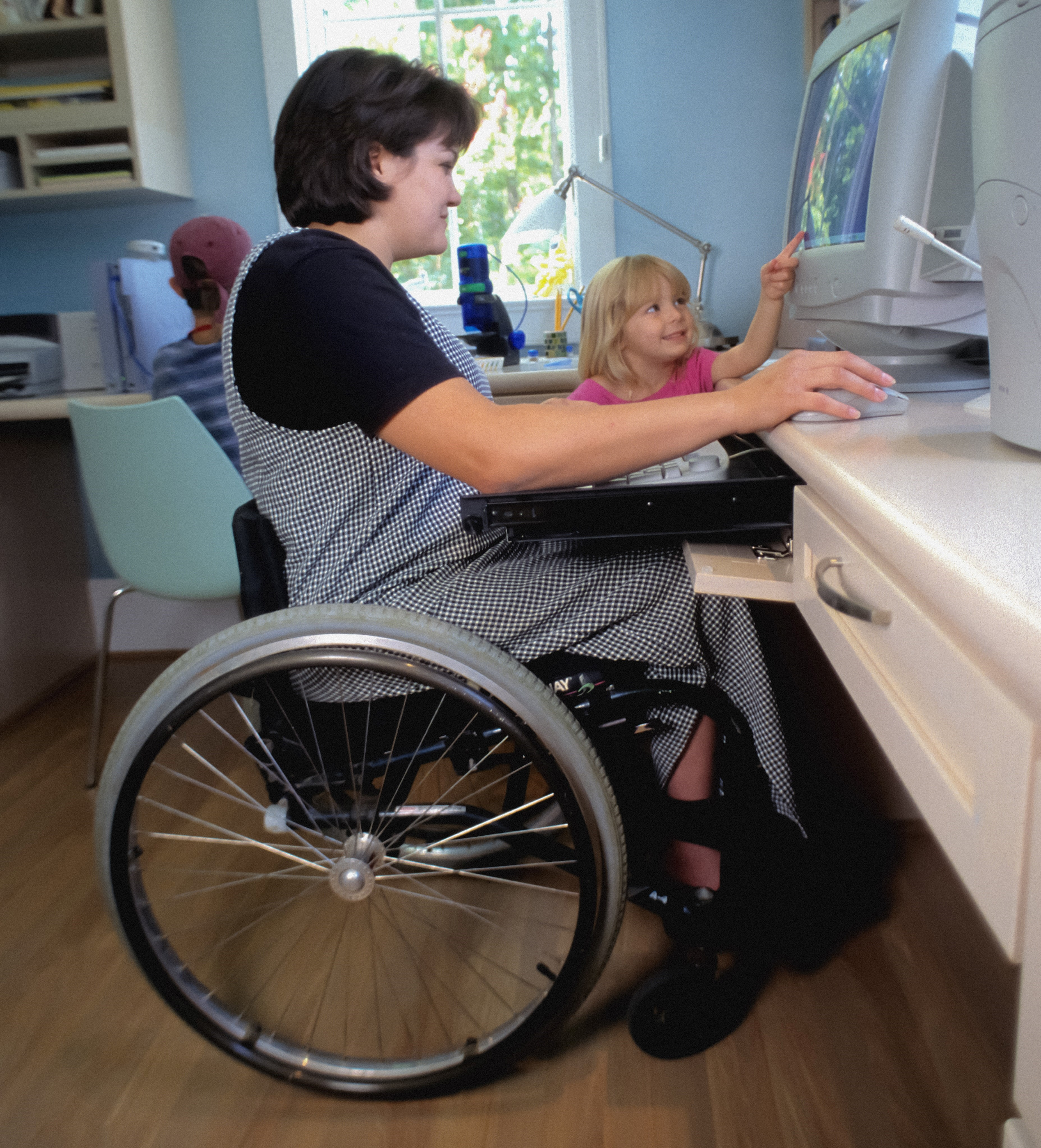 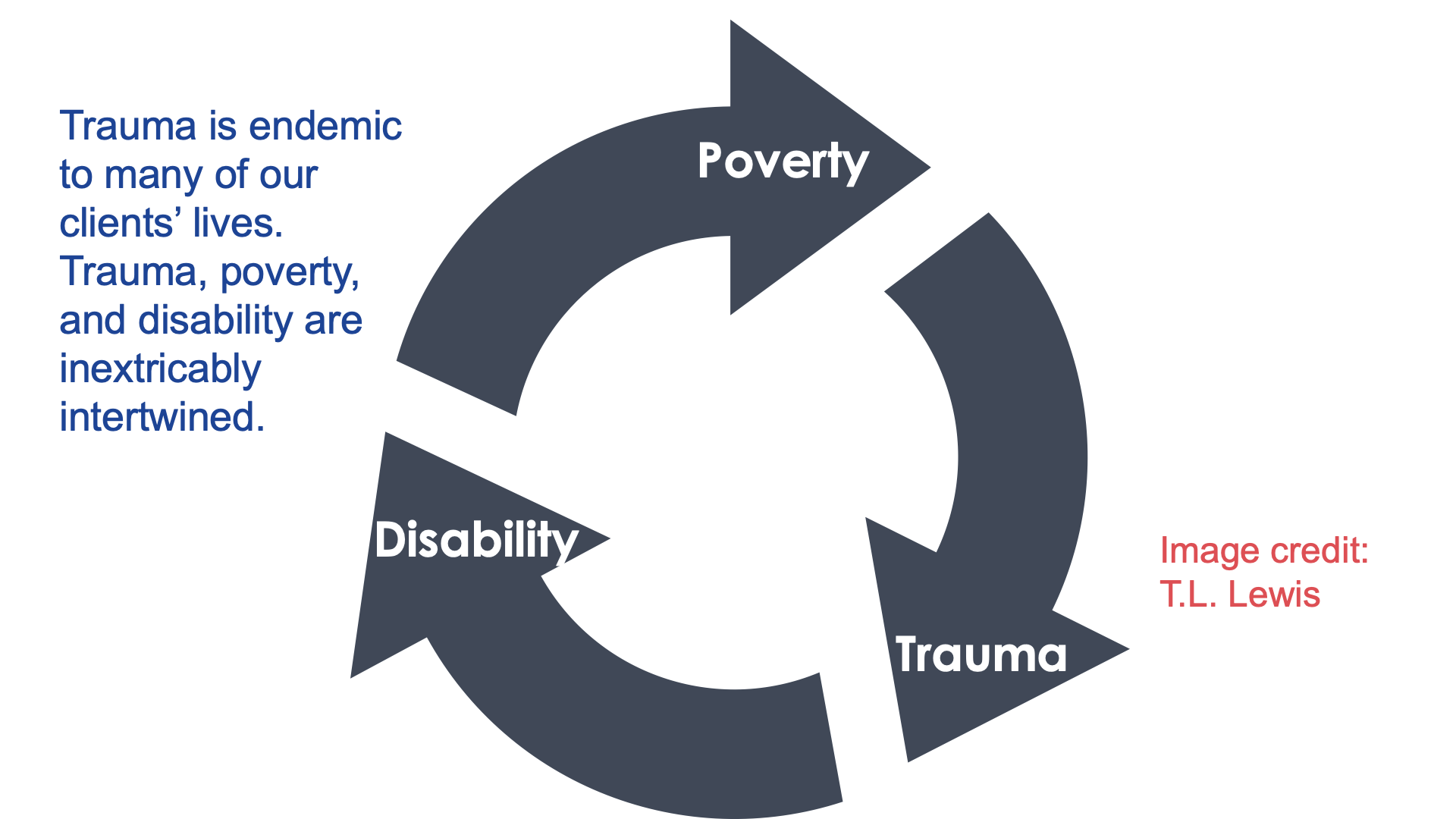 Working with Parents
Accommodations
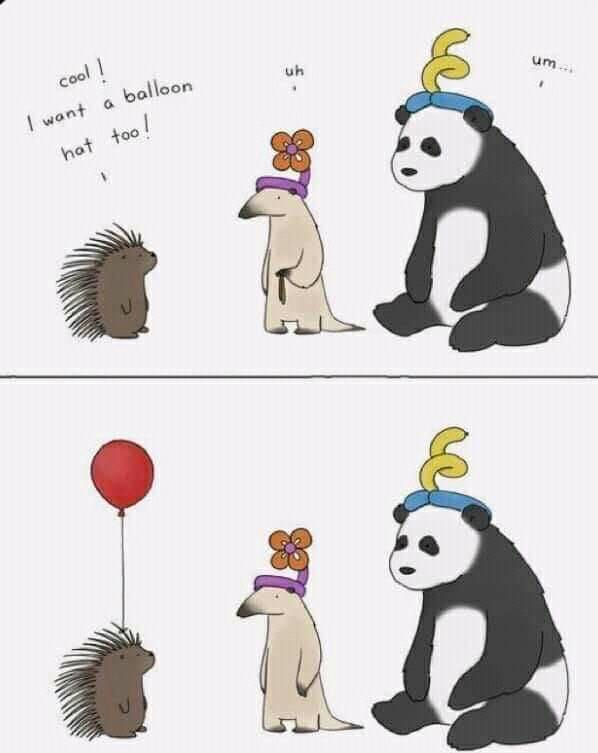 Comic by Liz Climo
Accommodations
Representing a parent with a disability may require accommodations in a variety of contexts

Reunification services/case plan
Court proceedings
Legal representation

Aim to identify and meet the accommodation needs for each context
Readily Accessible Lawyering
Make your default practices accessible for a wide range of clients
Employ practices regardless of whether client known to have a disability
What does this look like?
Plain language, avoid legalese
Make the implicit explicit – don’t assume background knowledge
Humility, curiosity, attentiveness to clients
Trauma awareness 
Try to be knowledgeable and ready to make changes to serve people with specific disabilities: 
People who are deaf or hard of hearing
People who are blind
People who use wheelchairs
People with limited speech
Ask what works and listen
What accommodations have you had in the past?
Be prepared to implement common accommodations – learn the basics 
Address disability in a respectful manner
Talking to Clients about Disabilities
Clarify that your focus is not on assigning labels to or judging your clients

The goal is to figure out what is needed for effective representation and ensuring accessibility in the case plan and reunification services.
Talking to Clients about Disabilities (Cont.)
Be straightforward and concrete.
Most people with disabilities (whether or not they self-identify as disabled) view their disabilities as an everyday part of their lives. Not horrible or shameful, not “triggering” or embarrassing.
The less apologetic and uncomfortable you are, the better.
Try: “Do you have any mental illnesses or conditions like PTSD, depression, or bipolar disorder?”
Avoid: “I’m really sorry to be asking but would you mind, if it's ok, if I ask, if you don’t mind me asking, if you have ever been diagnosed with any mental illness?”
Talking to Clients about Disabilities (Cont.)
Ask about disability accommodations in simple, nonjudgmental way:
Is there anything I can do to help us communicate clearly or help you access this meeting fully?
Sometimes people have trouble keeping track of dates and times for meetings – would it be helpful if I send you a text reminder the day before we meet?
Would you like to follow along with these notes and charts I am making? 
Listen to what the person says! They usually know what works 
But some people have not had a chance to get good accommodations, so take “I’m not sure” seriously and try to brainstorm solutions
What if your client disagrees with a disability label?
Some clients do not self-identify as disabled. Some people may disagree with their specific diagnosis. Certain mental disabilities may also prevent a client from having the insight necessary to understand that they are disabled.
What you can do
Ask them what feels like a more accurate representation of their needs/experience
Remind them that disability is the “elephant in the courtroom” and having a response to the Agency’s characterization is important for their advocacy
Plain Language
Simple, plain language is “readily accessible lawyering”
Helps people with disabilities and everyone else
Beneficial for people who have trauma, information overload, drug or alcohol withdrawal, limited formal education, in great transition, etc (i.e. many clients, regardless of disability)
Avoid legalese!
Can also help reduce power disparities between you and your client 
Attempt to communicate at around a 4th to 5th grade level 
Hemmingway 
Use an online readability checker to assess the reading level of your written communications
Plain Language (cont.)
Plain language unpacks and explains implied knowledge, using clear, common words.
Instead of: “This case is seeking injunctive relief only.”
Try: In some kinds of lawsuits people are asking for money because something unfair happened to them. 
But in this case, we are not asking for money. We are just asking for changes in the jail to protect people. 
We will not ask you for money, but we want to make sure you understand that you won’t get any money from this kind of case.
Disability Language Guidance
In representing parents with disabilities, 
advocates may need to communicate orally 
and in writing about disability.

Because language is constantly evolving, 
here are some general guidelines regarding disability language
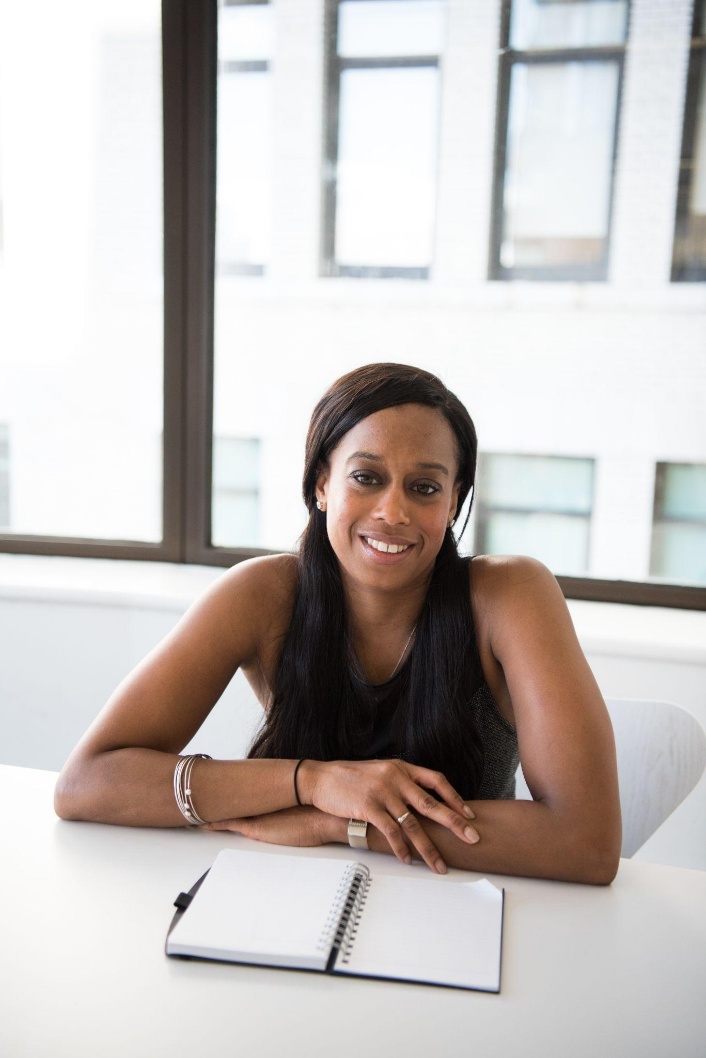 Disability Language Guidance (Cont.)
Outdated words to avoid:
Handicap Handicapped
Retarded, Slow
Try instead:
Disability, Disabled
Intellectual Disability
Avoid: Defining someone by their disability
Wheelchair-bound, confined to a wheelchair, wheelchair person
Paraplegic
Schizophrenic
Try instead: 				       
Uses a Wheelchair
Has Paraplegia			
Has Schizophrenia
				Exceptions
Blind
Deaf
Disability Language Guidance (Cont.)
Avoid: language of suffering
Suffers from bipolar disorder
Afflicted with Multiple Sclerosis
Struggles with depression

Try instead:
Has major depression
Has cancer
Avoid: euphemisms and imprecise terminology
Special needs
Differently-abled
Mental health issues

Try instead:
Stating the specific disability
Disability Language Guidance (Cont.)
Avoid: references to mental age
Has the mind of a 6 year old
Has the mental ability of a 12 year old

Try instead: stating the specific disability, functional difficulty, or need for accommodation
Lisa has a learning disability
Lisa has limited reading proficiency
Lisa needs written instructions in plain language with bullet points accompanied with oral explanations
Identifying Parents with Disabilities
Screen every client for disability
Did you have an IEP in school?
Do you receive SSI or SSDI?
Do you have trouble learning new things?
Do you use pain medication on a regular basis?
Are you able to work? If not, why?
Are you able to walk up stairs?
Ask specifically about the allegations against them – even if they aren’t true
Pros & Cons of Disclosing Disability
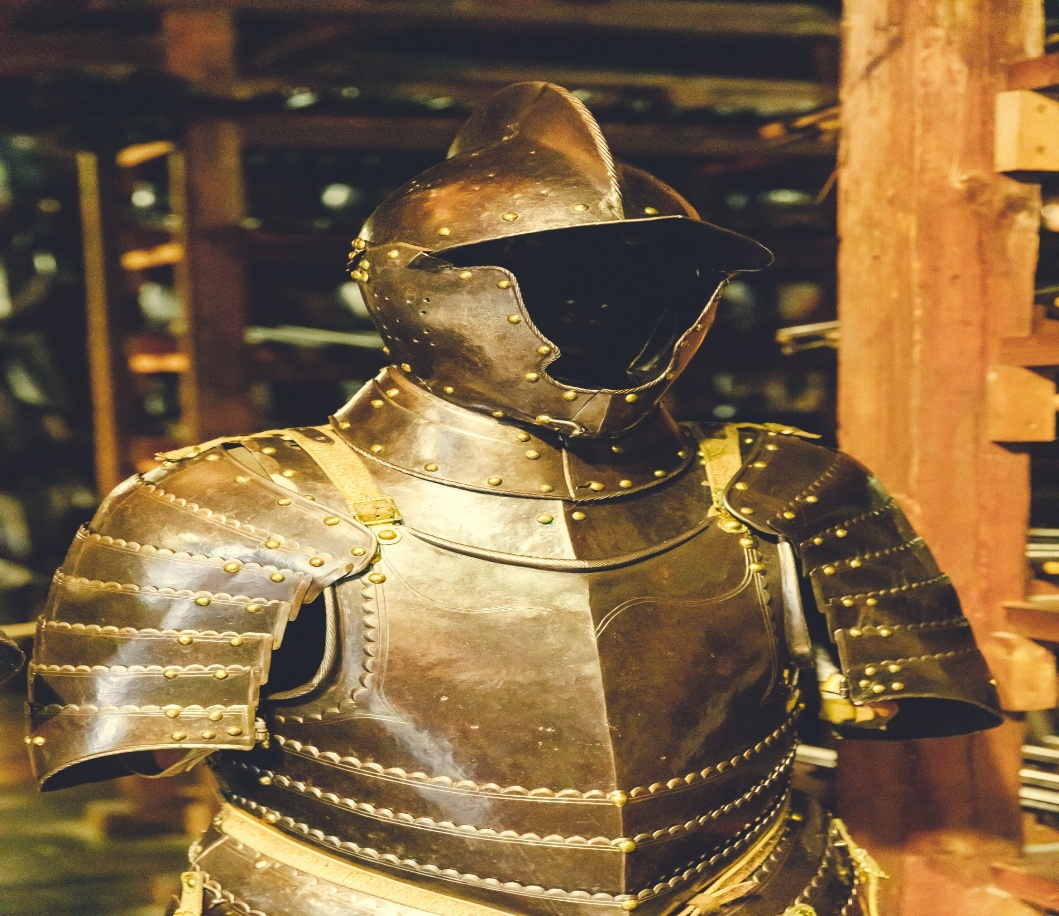 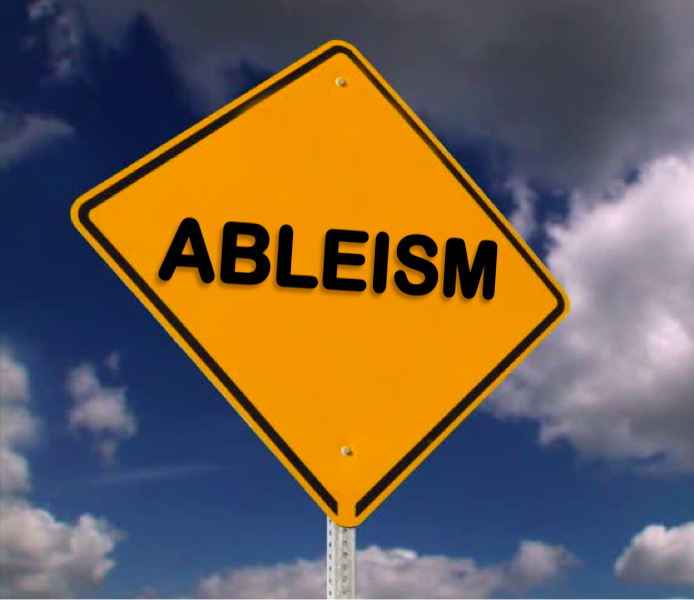 Connecting Parents with Services
Connect the parent with appropriate disability services that can provide assistance with housing, employment, transportation, personal assistance services, and financial or health benefits (CILs, The Arc, peer supports)
Communicate with providers and support systems; obtain referrals – skill-building services, groups, classes, education, etc.
Obtain clinical perspective on your client’s symptoms and functioning – also can assist in navigating attorney-client relationship
Encourage providers to be appropriate advocates for parents
Providers can help to reinforce/explain/translate legal advice
Fundamental Principles
ADA and Treatment Plans
Two principles that are fundamental to Title II of the ADA are: 
(1) individualized treatment; and 
(2) full and equal opportunity.
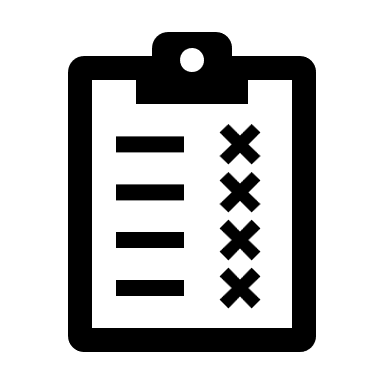 Individualized Treatment
Disabled parents must be treated on a case-by-case basis consistent with facts and objective evidence. 28 C.F.R. § 35.130(b); 28 C.F.R. pt. 35, App. B 
Disabled parents may not be treated based on generalizations or stereotypes. 28 C.F.R. § 35.130(b); 28 C.F.R. pt. 35, App. B
Examples of prohibitions:
Removing a child from a parent with a disability based on the stereotypical belief, unsupported by an individual assessment, that disabled parents are unable to safely parent their children
Denying a person with a disability the opportunity to become a foster or adoptive parent based on stereotypical beliefs about how the disability may affect the individual’s ability to provide appropriate care for a child
Full and Equal Opportunity
Disabled parents must be provided opportunities to benefit from or participate in child welfare programs, services, and activities that are equal to those extended to nondisabled parents. 28 C.F.R. §§ 35.130(b)(1)(ii)-(iv), (vii), (b)(7); 45 C.F.R. § 84.4(b)(1)(ii)-(iii); see also 28 C.F.R. § 42.503(b)(1)(ii), (iii)
Can require the provision of aids, benefits, and services different from those provided to other parents s where necessary to ensure an equal opportunity to obtain the same result or gain the same benefit, such as family reunification. 28 C.F.R. § 35.130(b)(1)(ii)-(iv)
Individualized Treatment and Full and Equal Opportunity
Does not mean lowering standards for disabled parents; rather, services must be adapted to meet the needs of parent to provide meaningful and equal access to the benefit
May mean ensuring physical or programmatic accessibility or providing auxiliary aids and services to ensure adequate communication and participation (e.g., child welfare agency must provide an interpreter for a father who is Deaf when necessary to ensure that he can participate in all aspects of the child welfare interaction) 
May mean making reasonable modifications to policies, procedures, or practices (e.g., if a child welfare agency provides classes on feeding and bathing children and a mother with an intellectual disability needs a different method of instruction to learn the techniques, the agency should provide the mother with the method of teaching that she needs)

Source: DOJ/HHS Technical Assistance
How to Understand Disability as part of a Case Plan
Gather information about potential disability 
Is there a formal diagnosis or speculation of disability?
Do they have an IEP? Accommodation list from the past?
Is the characterization of the disability accurate based on talks with your client?
Beyond the diagnosis, are there any functional limitations identified that might need accommodation?
Research the diagnosis (using reputable sources)
Is the case plan inaccessible based on what we know about the disability or the client’s identified needs?
What does the diagnosis or the client’s condition actually impair? Where should extra support be directed?
Is the agency making any assumptions about the disability?
Assessment/Evaluation/Experts
If the agency has an assessment/evaluation done regarding disability ask
Who was the person making the assessment?
Are they qualified to speak about a certain disability?
Did they review all relevant records?
What methodologies did they employ for the assessment?
How much time did they spend with the client in assessment?
Ask the same questions about any assessment the agency relies upon
Remember: The agency’s report is weighed heavily in court, but agency workers are often not experts on disability related issues 
Comb through the report to see how disability or perceived disability status is characterized
Did the worker do individualized assessment based on objective evidence when determining how disability impacts a caregiver and what supports could aid the caregiver?
Reasonable Modification Request
Court
Title II of the ADA covers court proceedings, your client has a right to reasonable disability accommodations 
Look up “disability accommodation request form” for your jurisdiction
Be prepared to state what accommodation you need and why it would benefit your client
Case Plan
Ask to modify case plan to better accommodate client based on your state
Be prepared to 
Describe why an aspect of the case plan is not tailored
What service could better supplant or address the Agency’s concern
Have relevant state dependency cases along with Technical Guidance and ADA related cases
Self-Identification of Disability (Cont.)
In re K.C., 212 Cal. App. 4th 323, 151 Cal. Rptr. 3d 161 (2012) 
Father was not able to access required mental health evaluation because he would not agree that he had a mental health condition. 
Psychologists’ report indicated that Father’s denial was caused by his psychological conditions and that the lack of insight might be overcome by pharmacological treatment. 
Despite denial, Father went to clinic three times seeking required evaluation
Agency was required to make good faith efforts, including reasonable efforts to accommodate the Father’s denial of his psychological conditions.
Reasonable Modification Request (Cont.)
Make needed requests for modification early!
The goal is for the parent to receive appropriate accommodations ASAP.
Working with the Other Side
Working with the “Other Side”
Guardians ad litem
CASAs
Child’s attorney
Filing a Complaint
Filing a Complaint with DOJ
There are three options for filing an ADA complaint:
Online
File a complaint by submitting a report on the Department of Justice’s Civil Rights Division website.
Mail
Fill out and send the paper ADA Complaint Form or a letter containing the same information, to:U.S. Department of JusticeCivil Rights Division950 Pennsylvania Avenue, NWWashington, DC 20530
Fax
Fill out and send the paper ADA Complaint Form or a letter containing the same information, and fax to (202) 307-1197.
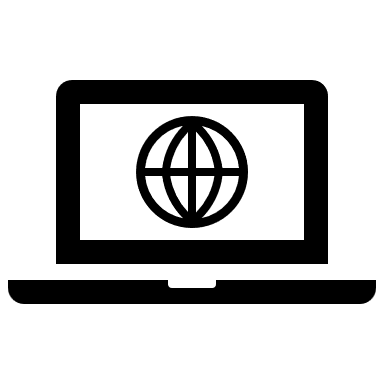 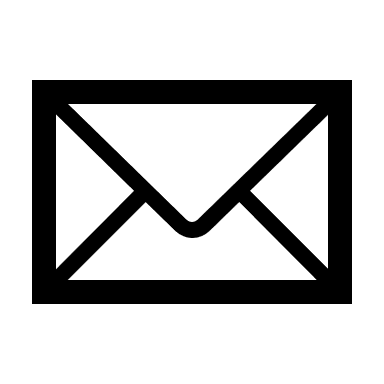 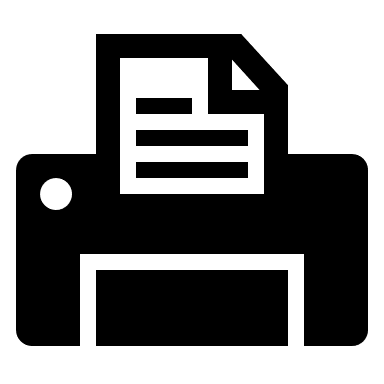 Filing a Complaint with HHS OCR
There are four options for filing an ADA/504 complaint:
Your complaint must:
Be filed in writing by mail, fax, e-mail, or via the OCR Complaint Portal
Name the health care or social service provider involved, and describe the acts or omissions, you believe violated civil rights laws or regulations
Be filed within 180 days of when you knew that the act or omission complained of occurred. OCR may extend the 180-day period if you can show “good cause”
Information available at: https://www.hhs.gov/civil-rights/filing-a-complaint/complaint-process/index.html
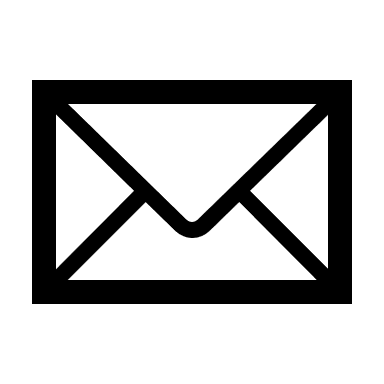 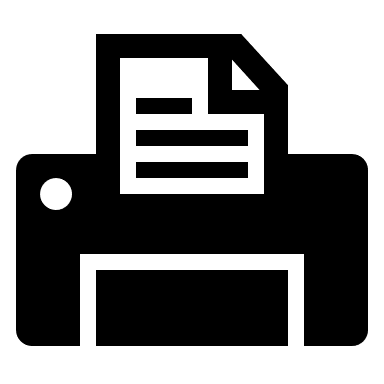 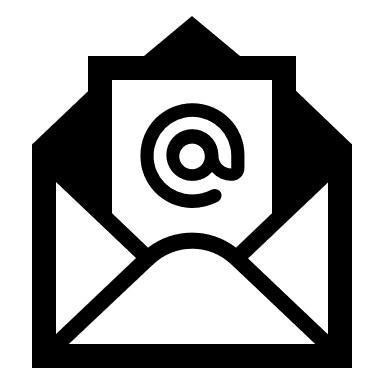 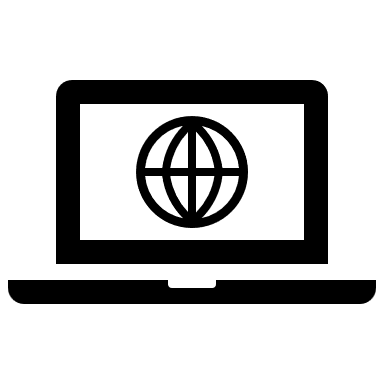 Q&A
Resources
National Research Center for Parents with Disabilities  http://heller.brandeis.edu/parents-with-disabilities/index.html
Disabled Parenting Project  https://www.disabledparenting.com/ 
Rocking the Cradle: Ensuring the Rights of Parents with Disabilities and their Families https://heller.brandeis.edu/parents-with-disabilities/pdfs/rocking-the-cradle.pdf
Child Welfare Information Gateway  https://www.childwelfare.gov/ 
The Association of Successful Parenting  http://achancetoparent.net/ 
Bazelon Center for Mental Health Law  http://www.bazelon.org/our-work/mental-health-systems/parental-rights/
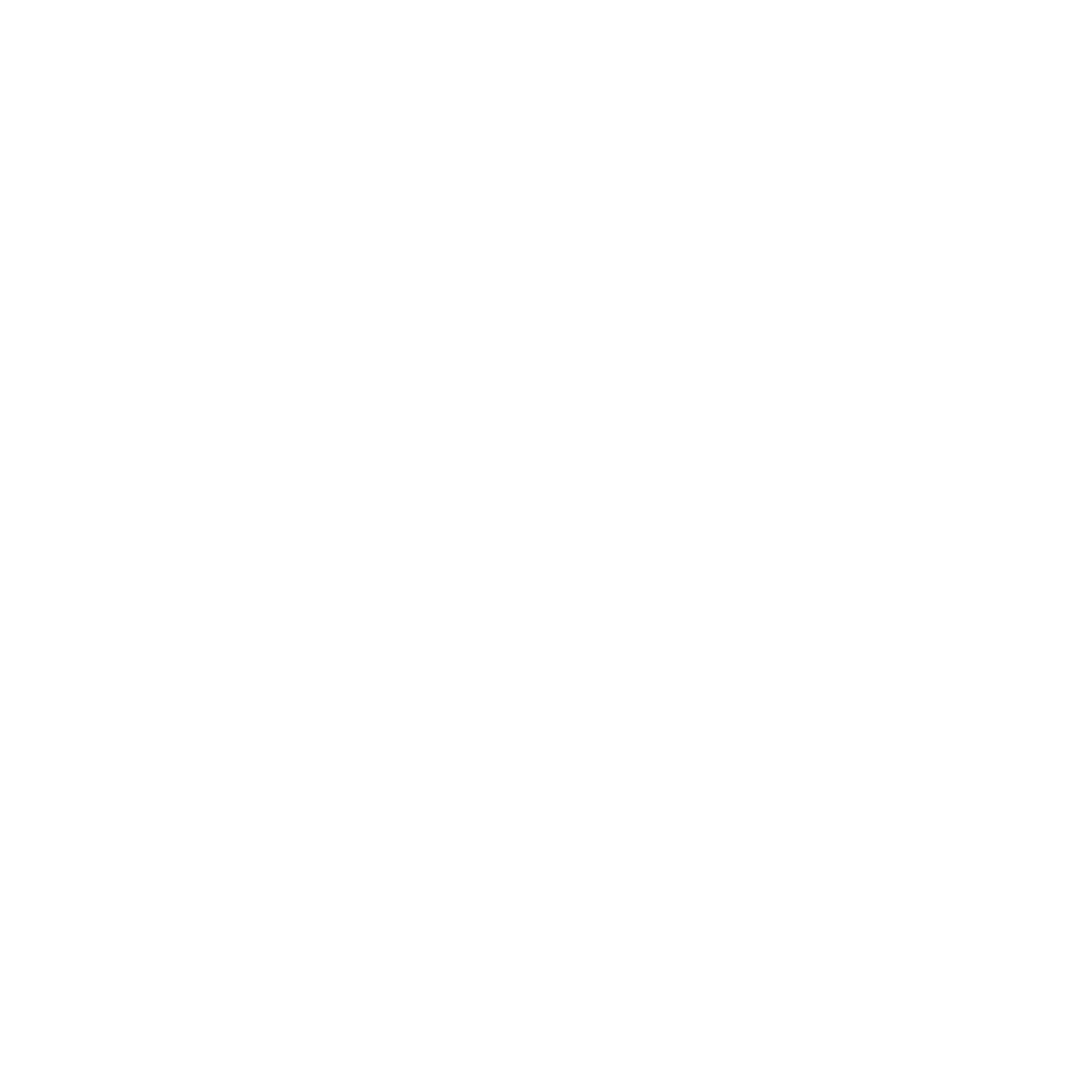 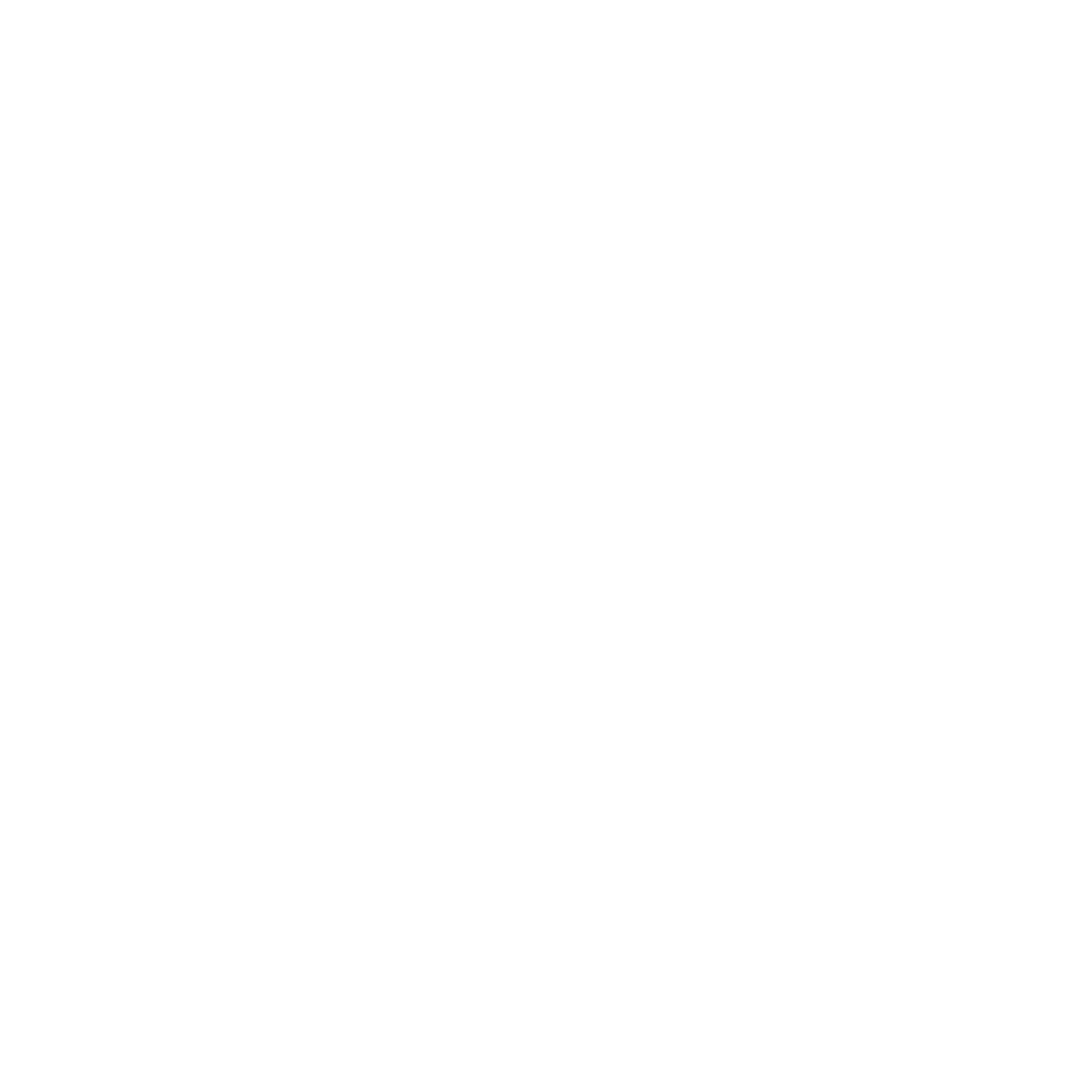 Learn more/contact us
@NatRCPD    @LurieInstitute
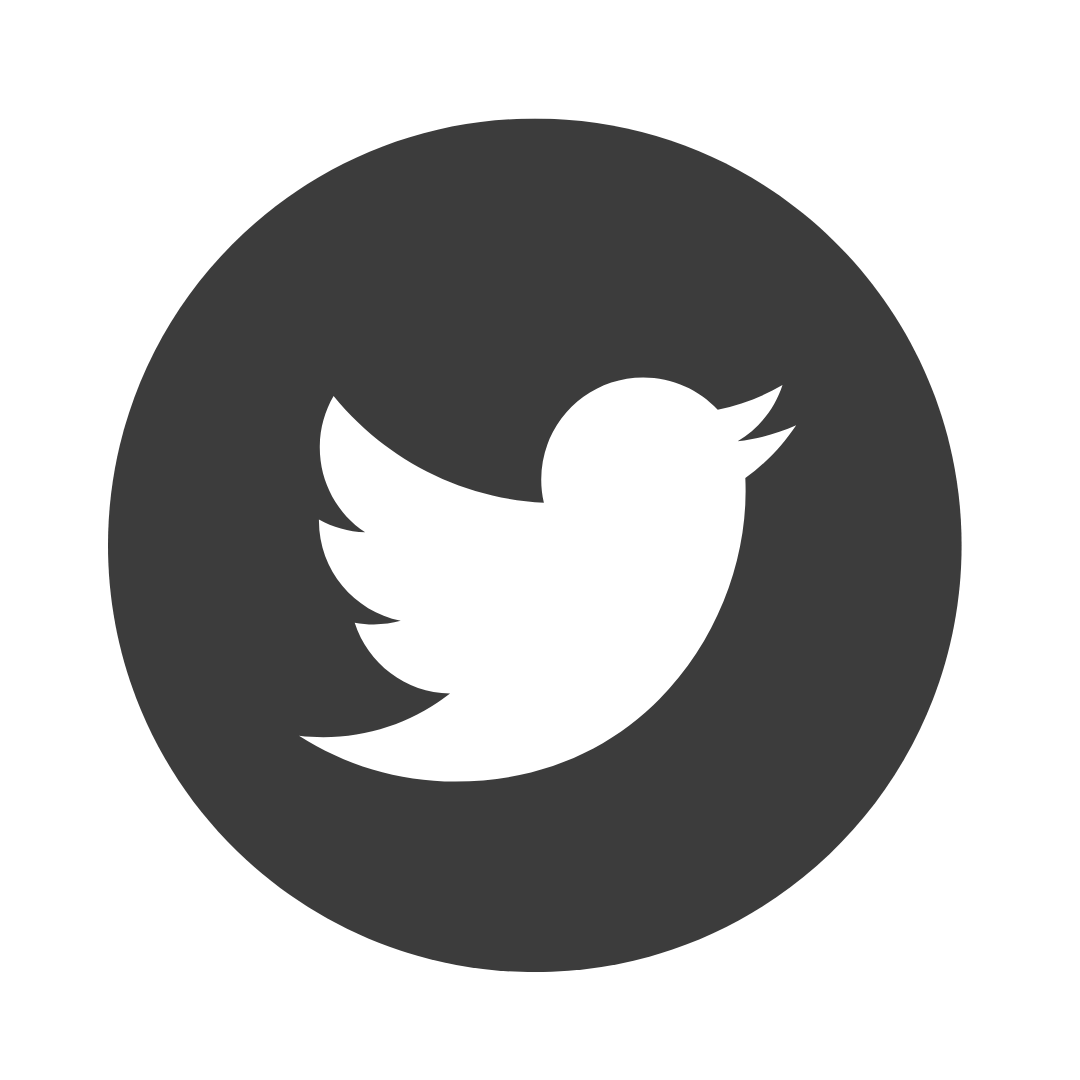 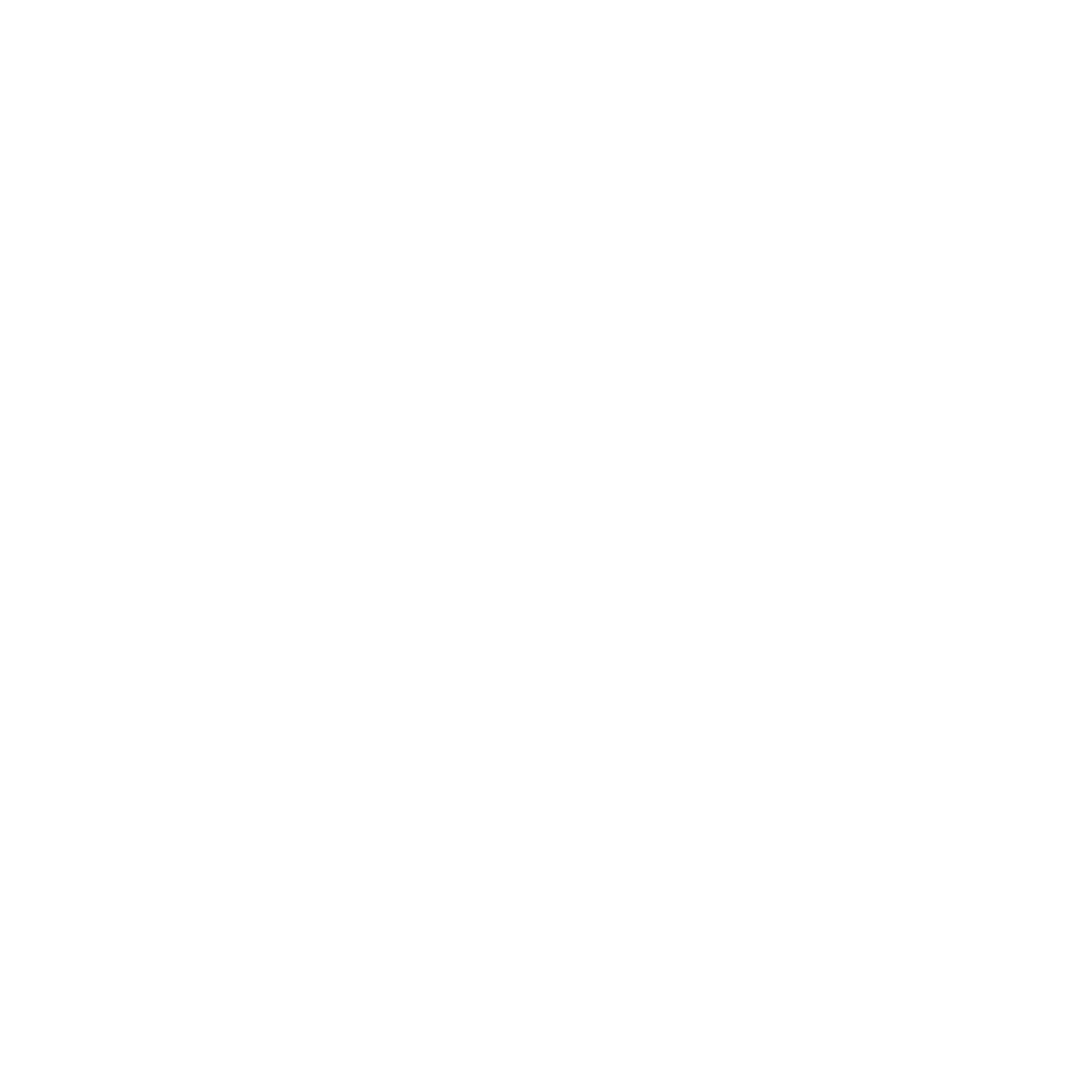 facebook.com/LurieInstitute
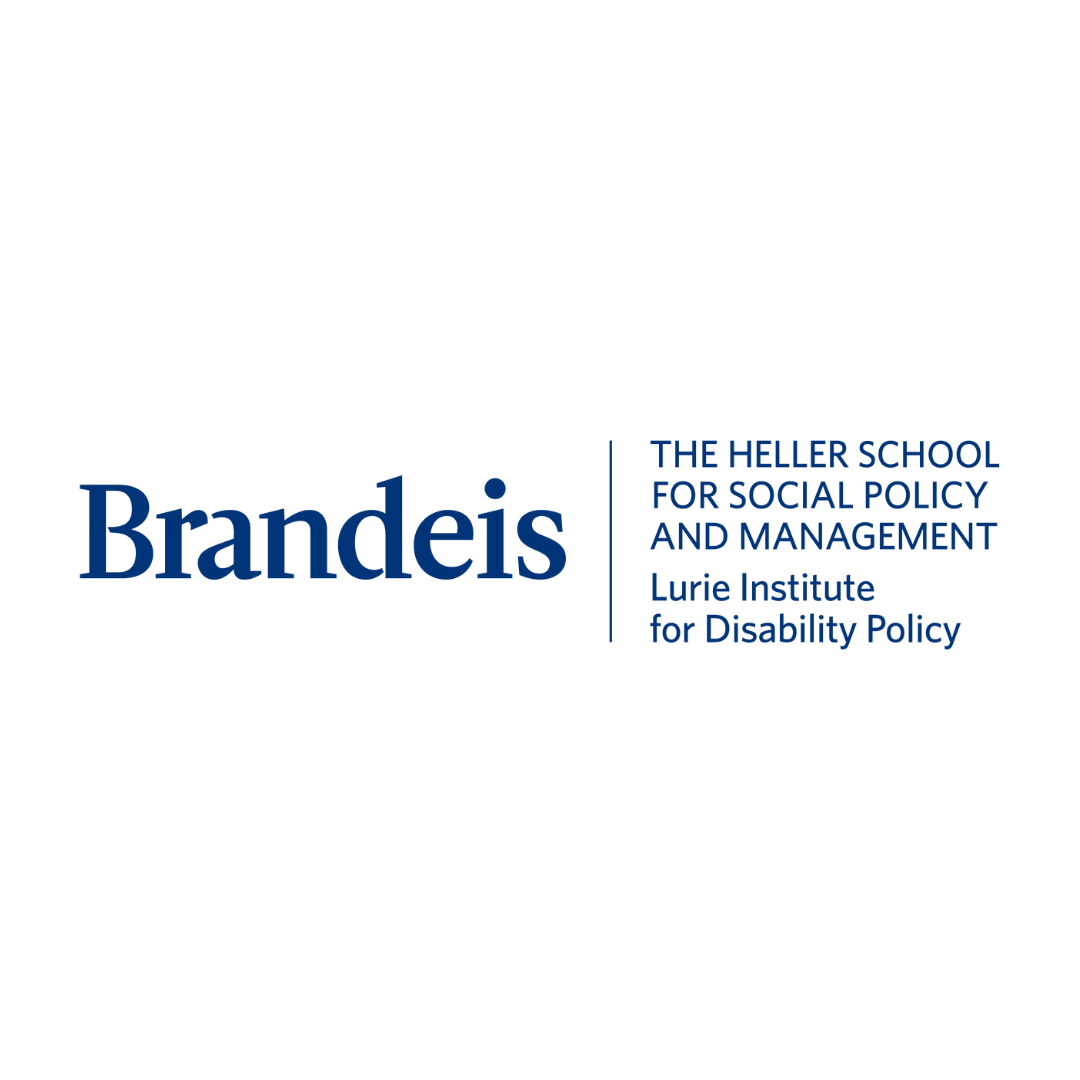 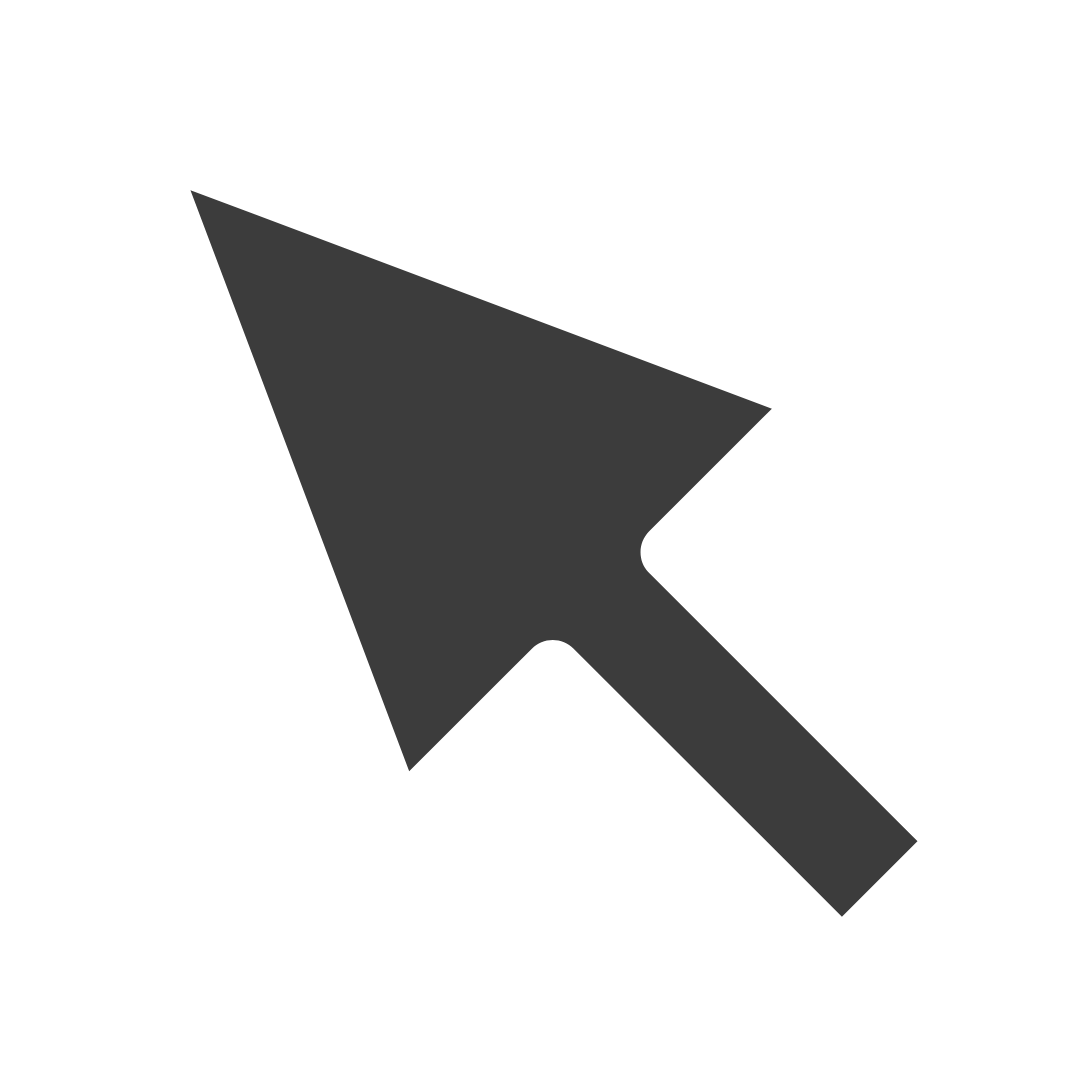 lurie.brandeis.edu
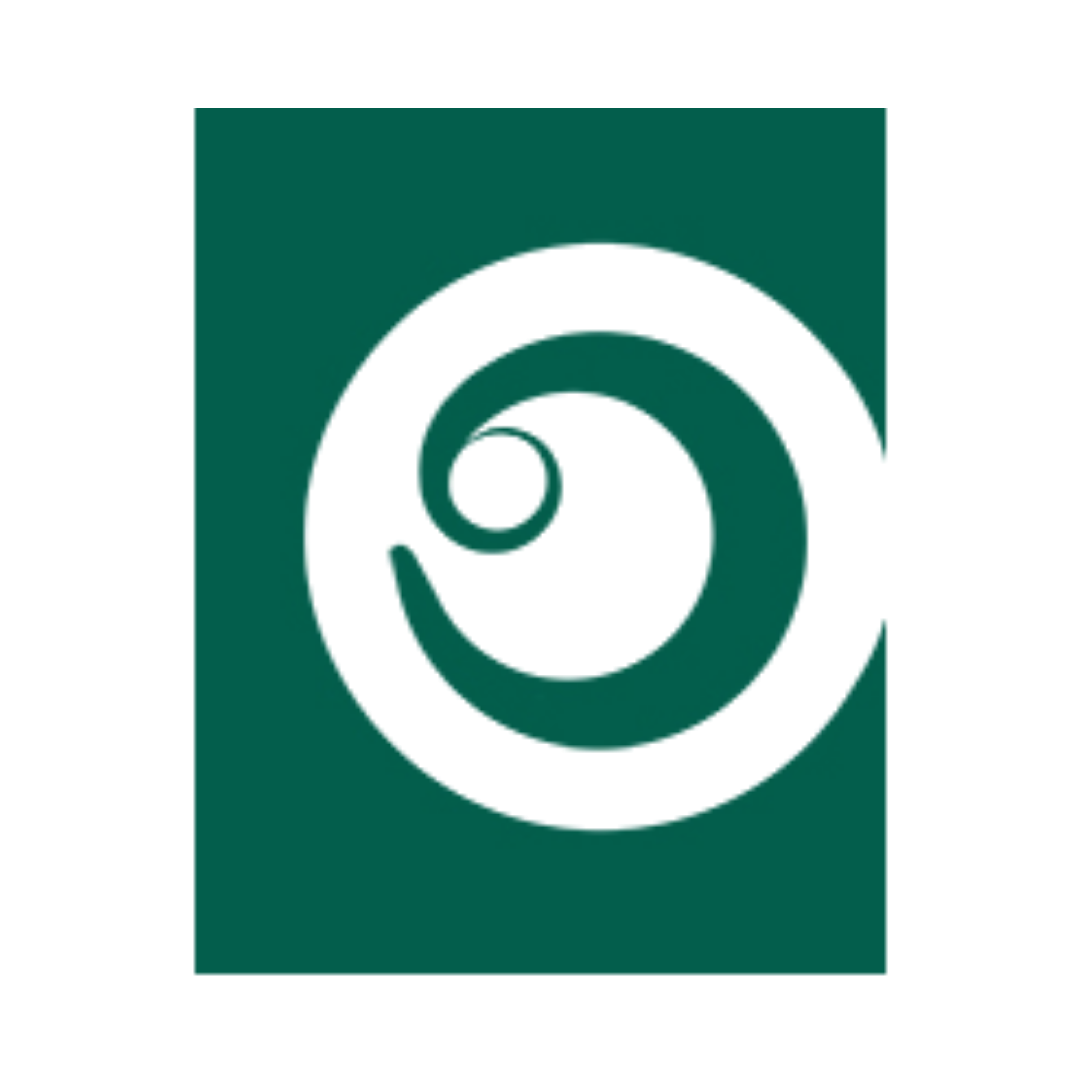 National Research Center for Parents with Disabilities and Disability Rights Education & Defense Fund
The National Research Center for Parents with Disabilities is a cross-disability organization that supports parents with disabilities through services, research, information, and advocacy. It is guided by the ethos of the disability community, “nothing about us without us. It is part of the Lurie Institute for Disability Policy at Brandeis University.

The Disability Rights Education and Defense Fund (DREDF) is a leading national civil rights law and policy center directed by individuals with disabilities and parents who have children with disabilities. Its mission is to to advance the civil and human rights of people with disabilities through legal advocacy, training, education, and public policy and legislative development.
Funding
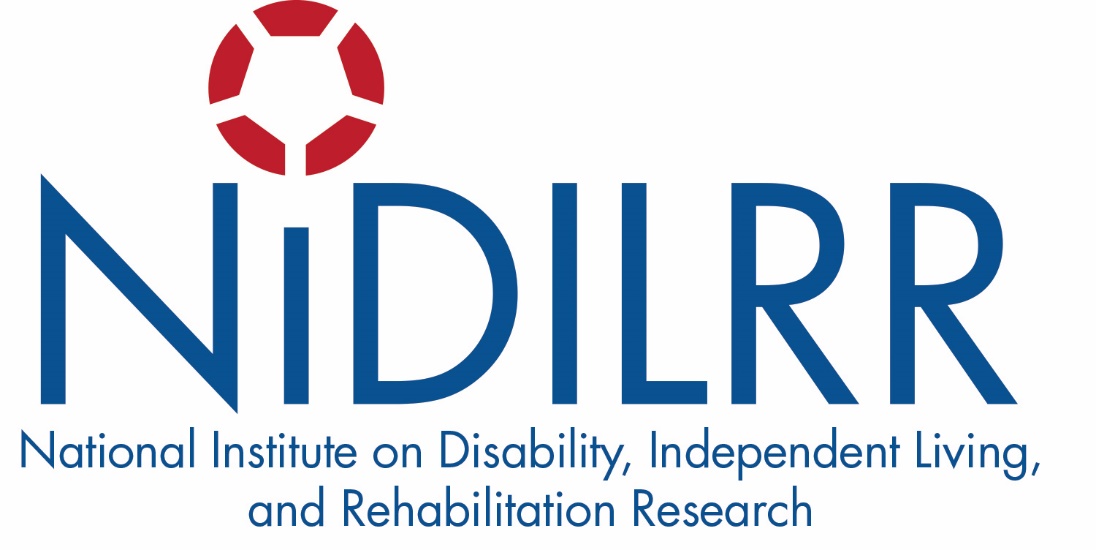 The contents of this presentation were developed under a grant from the National Institute on Disability, Independent Living, and Rehabilitation Research (NIDILRR grant number 90DPCP0012).  NIDILRR is a Center within the Administration for Community Living (ACL), Department of Health and Human Services (HHS).  The content is solely the responsibility of the authors and does not necessarily represent the official views of NIDILRR, ACL, or HHS.
[Speaker Notes: Th]
Please Complete Survey #2!!